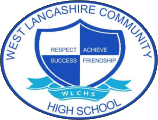 Key stage 3 celebration
Friday 24th September 2021
A week in key stage 3
Let’s look back at our week.
Personal ProgressKS3W have been studying the work of Mondrian.  Here Grace and Isabelle are working hard together to create a masterpiece.  SUCCESS and ACHIEVE
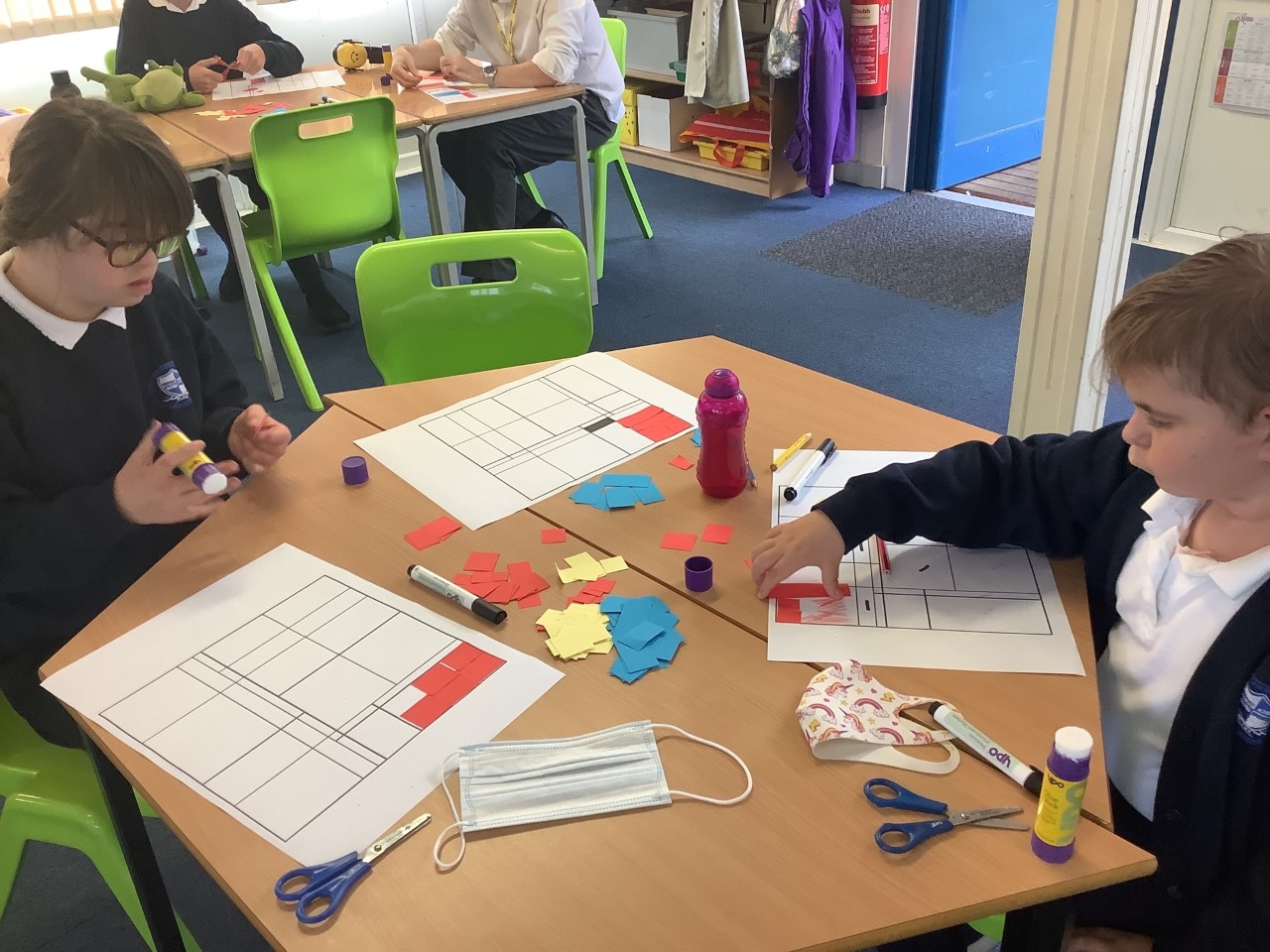 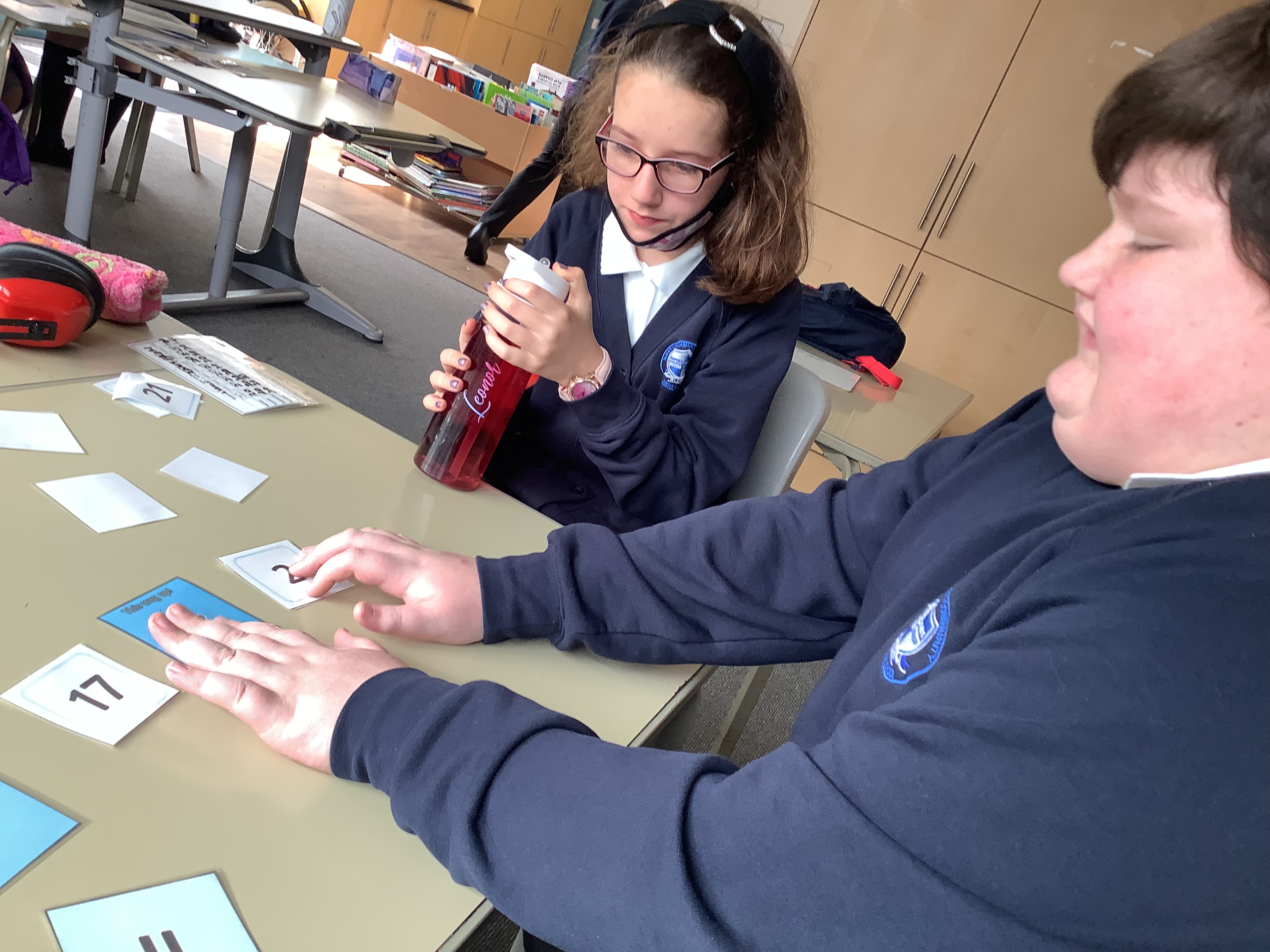 Personal progress
Nathaniel and Leanor are working together to compare numbers using < and > symbols.  ACHIEVE and FRIENDSHIP
Personal ProgressDeacon is working very hard on his MAPT circuit and completing it independently.  ACHIEVE
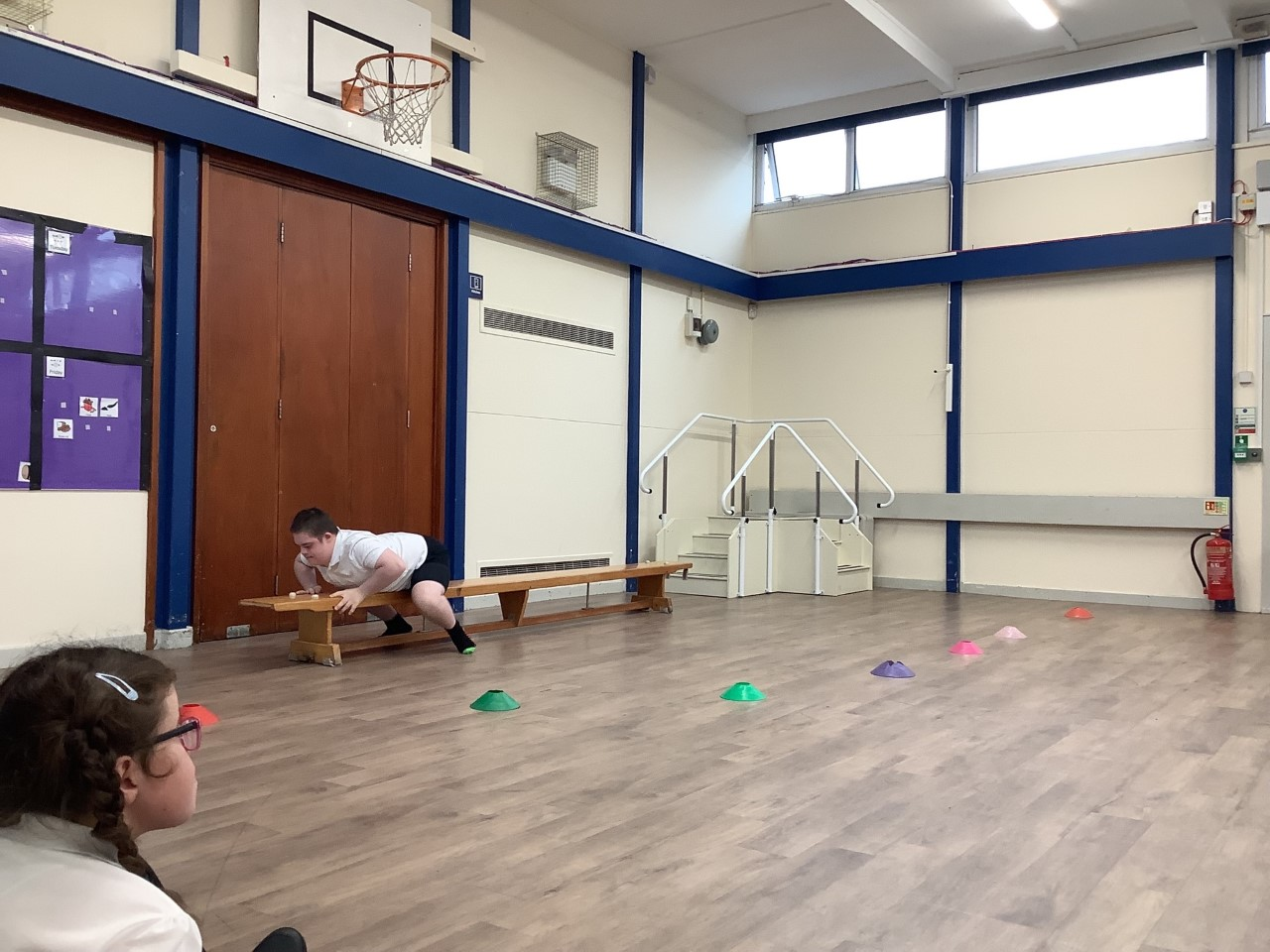 Personal ProgressBlake is taking part in his music session with Miss Scott.  He seems to be really enjoying himself.  SUCCESS
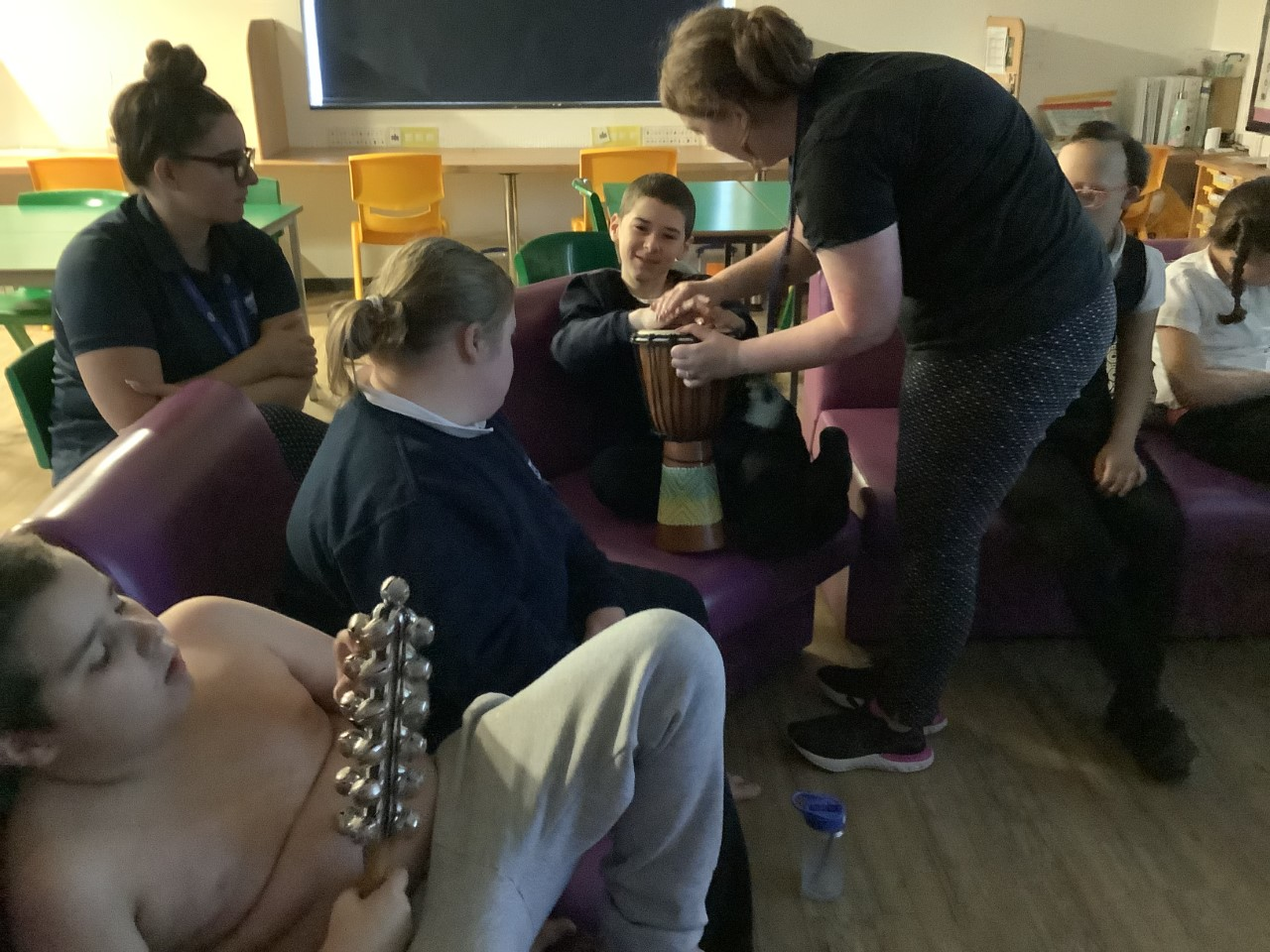 Personal progressJack has been working hard on his addition number sentences in Maths.  SUCCESS and ACHIEVE
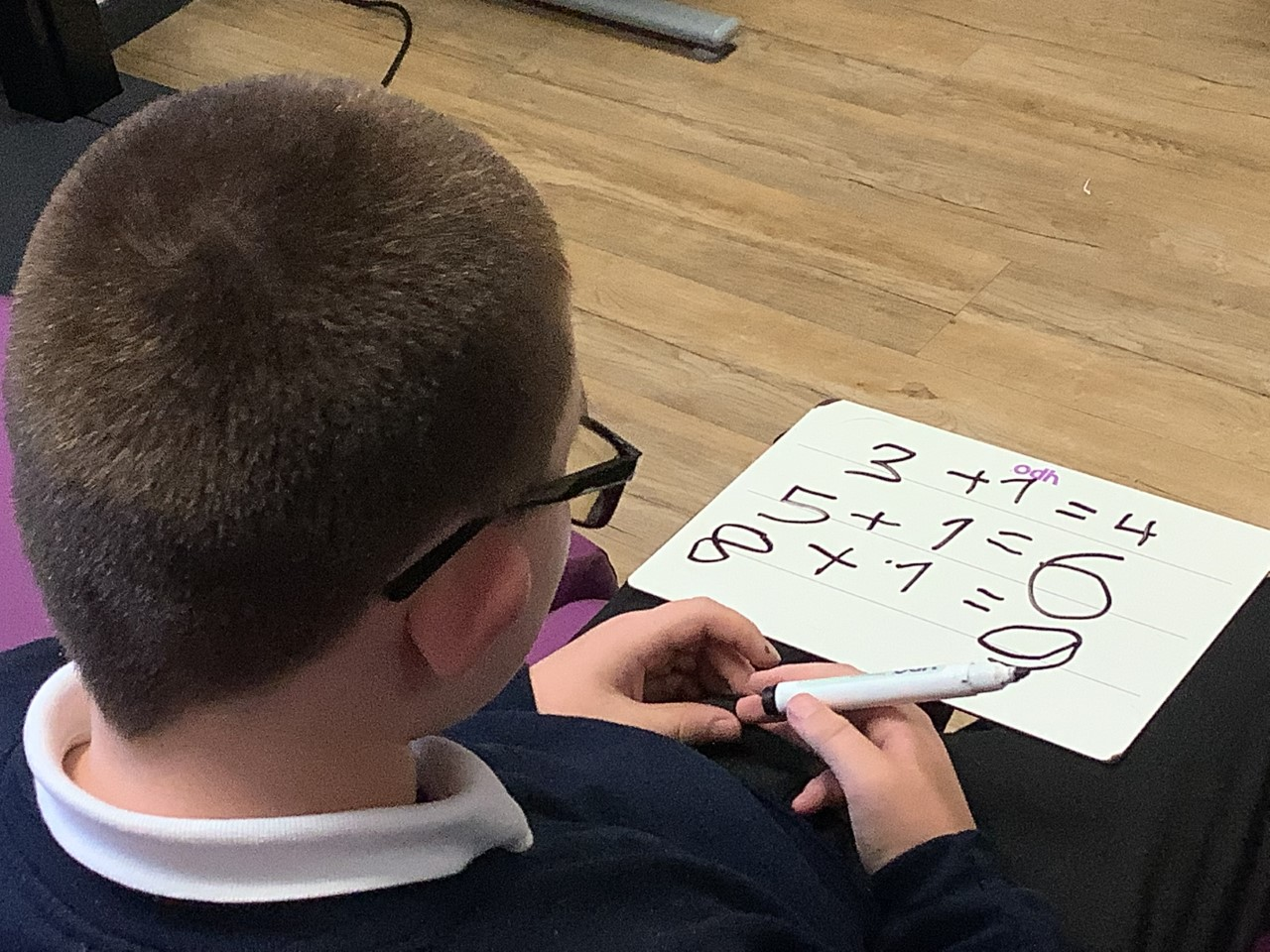 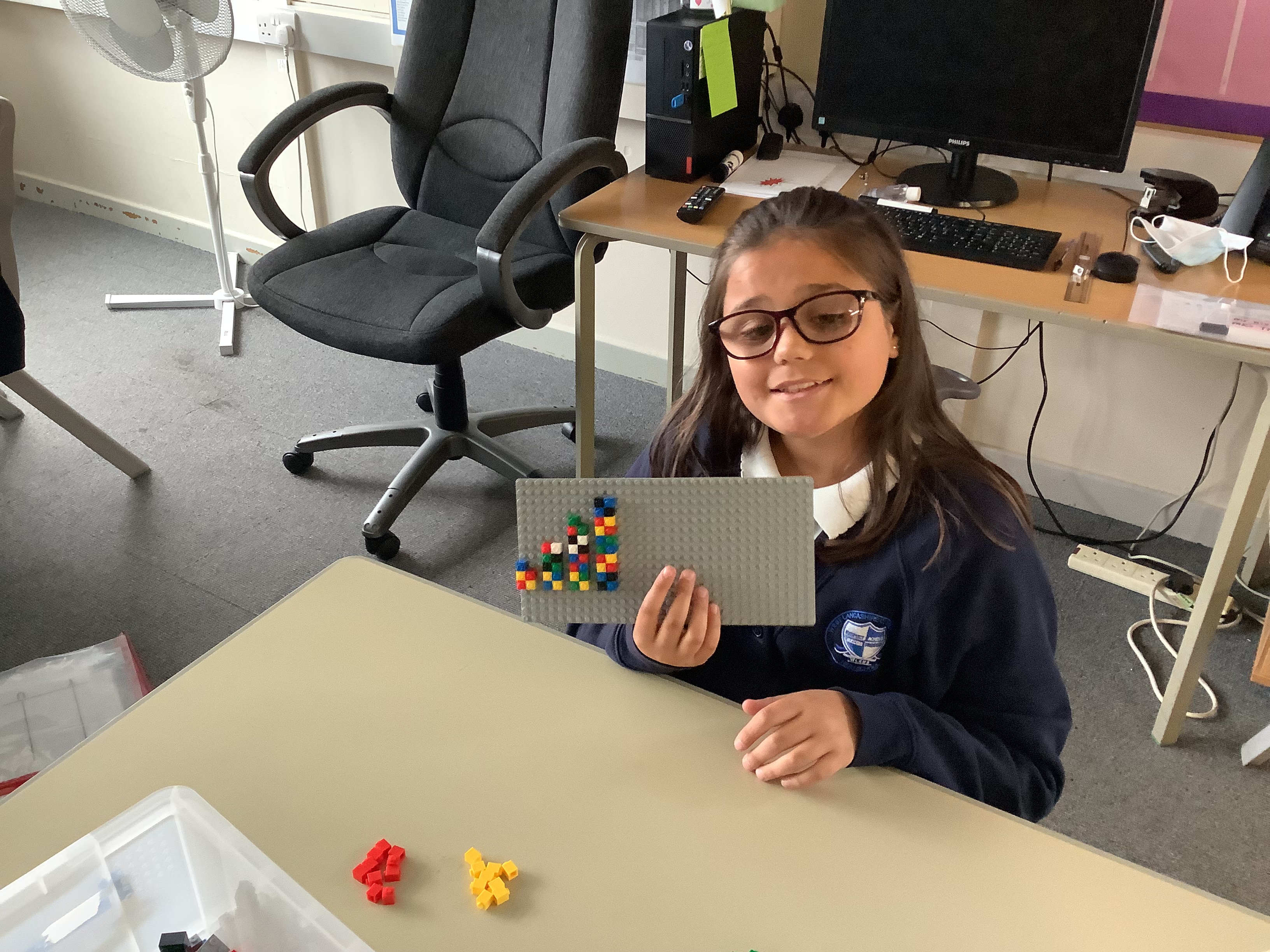 Personal progressCasey has been using Lego to help her understand counting in 5’s.  Casey completed these tasks independently.  SUCCESS and ACHIEVE
awards
Let’s celebrate our achievements
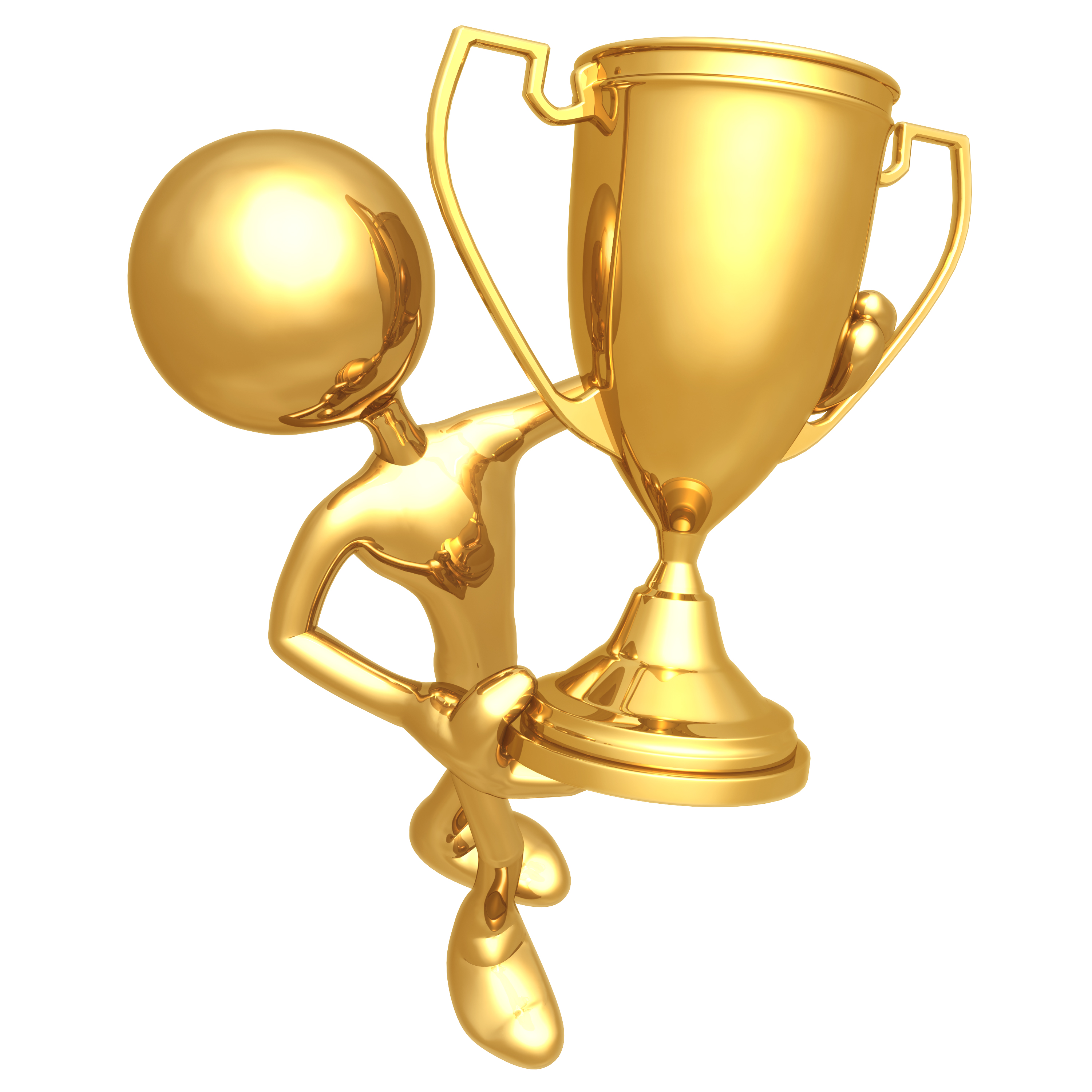 attendance
Key Stage 3 100% attendance certificates
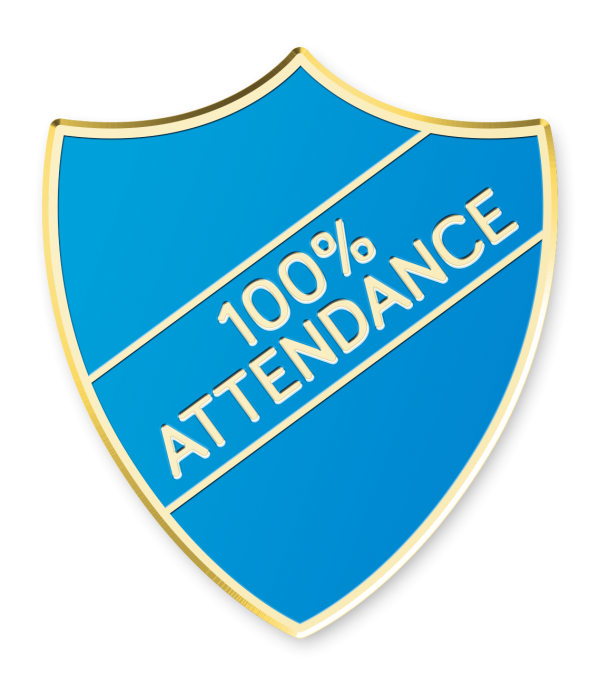 Dates to remember
Our timetable has changed a little.
Try to remember our swimming and PE kits.
Testing on Monday
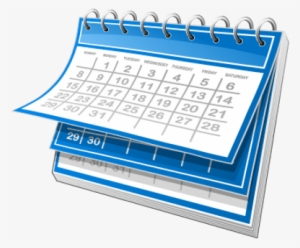 Dates to remember
Strictly Come Dancing starts on BBC1
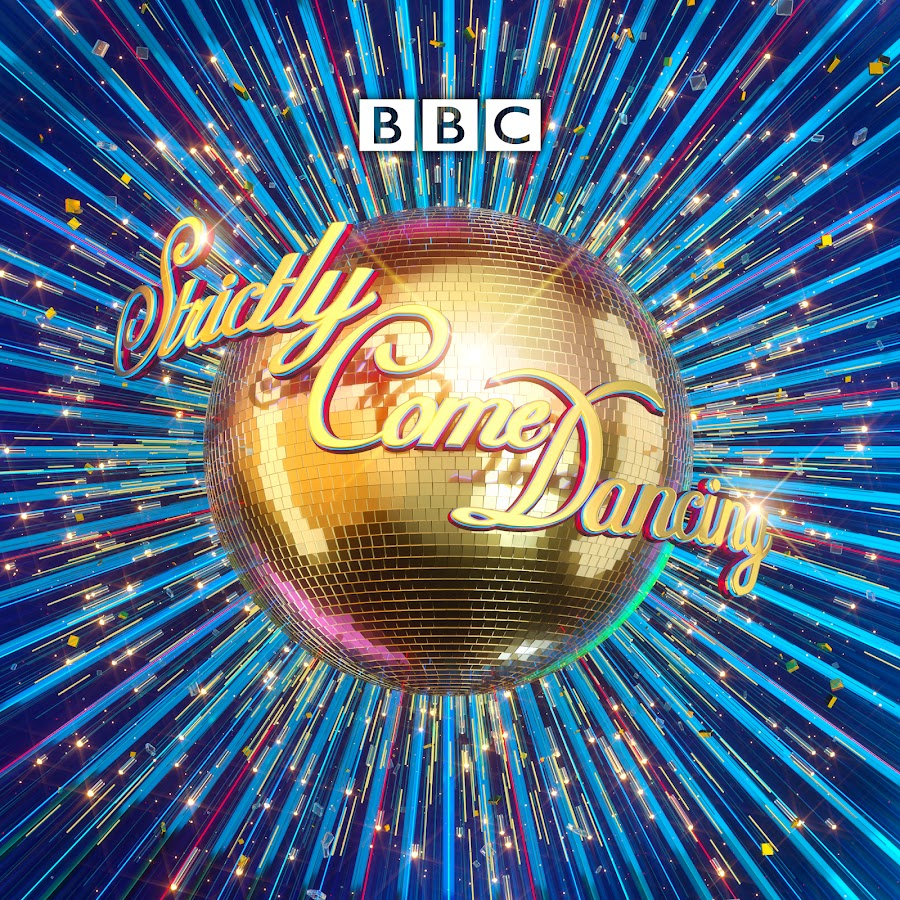 final thoughts
Respect each other.
Try to be good friends and kind to people.
Always try your best.
Have a safe weekend.
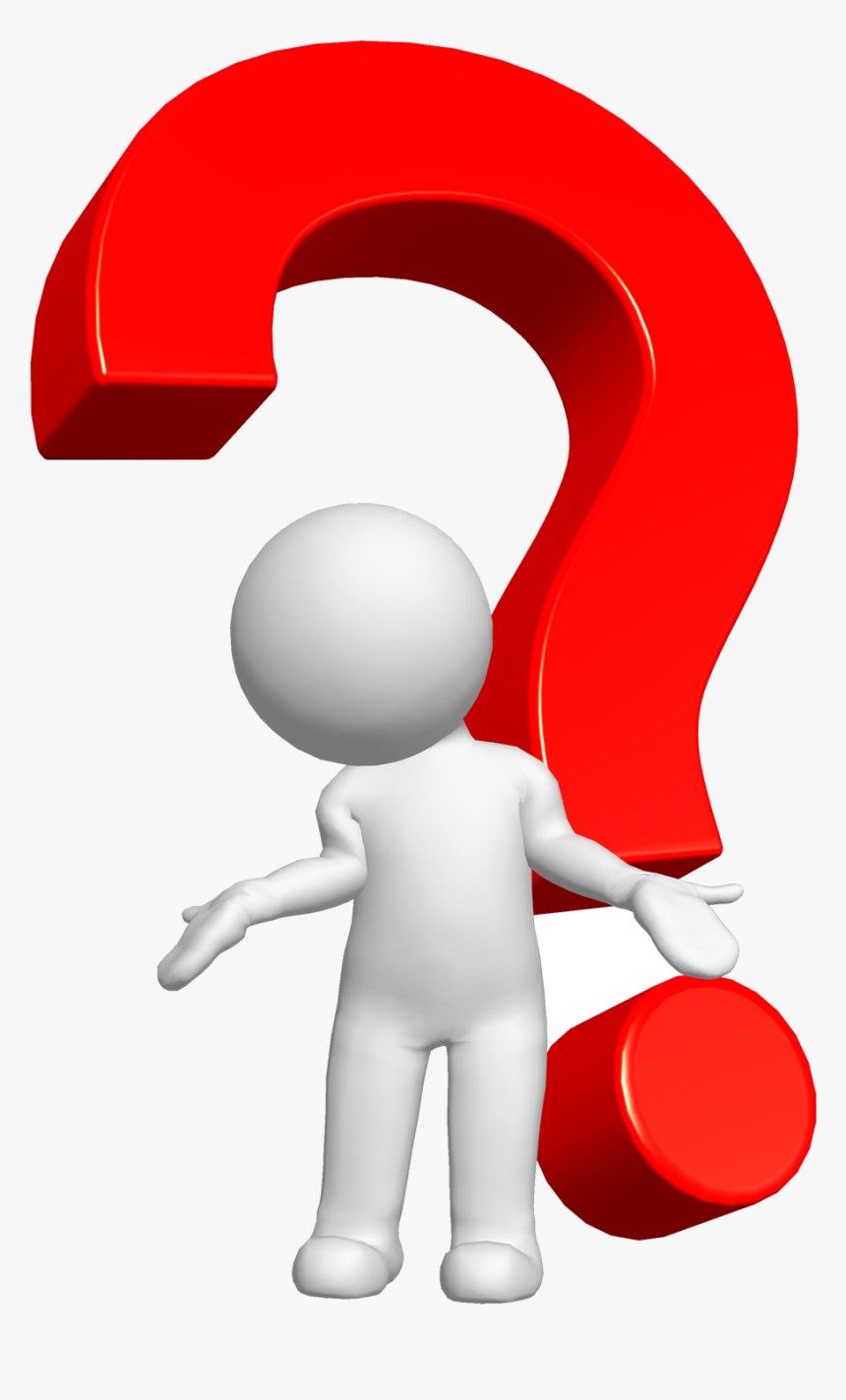